Figure 2. ECP analysis of the Class I (A) and Class II (B) tDNA sets of yeast. Here the principle of ECP illustrated ...
Nucleic Acids Res, Volume 35, Issue 16, 15 August 2007, Pages 5593–5609, https://doi.org/10.1093/nar/gkm598
The content of this slide may be subject to copyright: please see the slide notes for details.
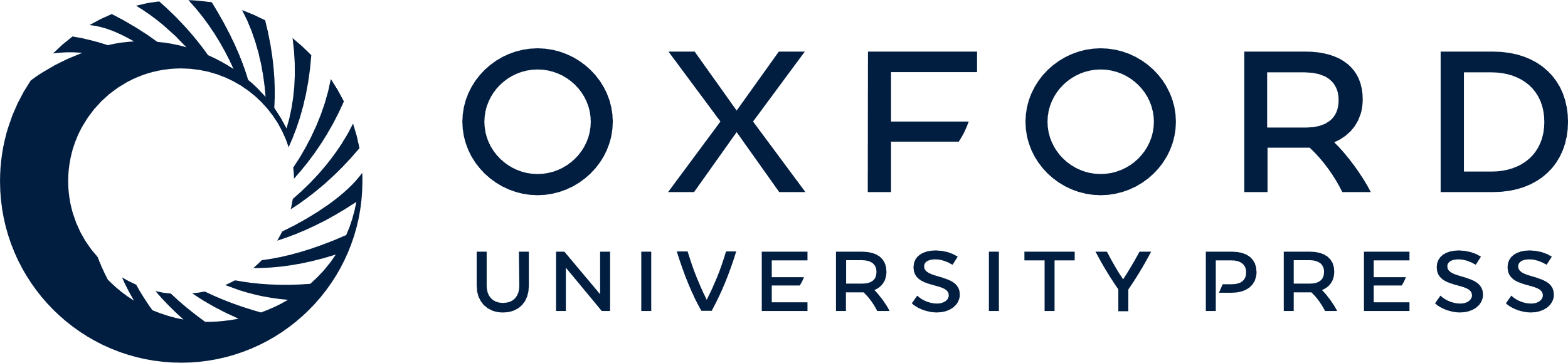 [Speaker Notes: Figure 2. ECP analysis of the Class I (A) and Class II (B) tDNA sets of yeast. Here the principle of ECP illustrated with short sequences in Figure 1 is applied to analyze the yeast tDNA set. The Saccharomyces cerevisiae tDNA sequences corresponding to Class I and Class II synthetases are aligned in panels A and B, respectively. The universal conventional tRNA numbering of the Sprinzl (64) database is used. The amino acid identity and the anticodon triplet is indicated for each sequence. As explained in the text, only the strictly absent subset of the ECP is required for classification, and this is shown as red (for Class I) and green (for Class II) nucleotides. The ECP from Class II is listed below the Class I sequences and vice versa as explained in Figure 1. The intersection of the strictly absent subset of Class I ECP with the Class II sequence set and the Class II ECP with the Class I sequence set is highlighted as nucleotides with red or green background. Sequences that have at least one such nucleotide are excluded from the opposite class as explained in Figure 1. Strictly absent ECP elements that exclude at least one sequence from the opposite class are highlighted with bold and the consensus of these, the ‘discriminating class-specific elements’ are listed using the IUPAC code (Figure 1). Sequences that have no intersection with discriminating element are false positives that could belong to both classes. These sequences are highlighted with yellow background. The number of such elements is listed in Table 2 for all the 50 analyzed species.


Unless provided in the caption above, the following copyright applies to the content of this slide: © 2007 The Author(s)This is an Open Access article distributed under the terms of the Creative Commons Attribution Non-Commercial License (http://creativecommons.org/licenses/by-nc/2.0/uk/) which permits unrestricted non-commercial use, distribution, and reproduction in any medium, provided the original work is properly cited.]